REGLAMENTO AUDIENCIA PÚBLICA PARA LA RENDICIÓN DE CUENTAS A LA CIUDADANÍA


ACCIONES DURANTE EL DESARROLLO DE LA AUDIENCIA PÚBLICA DE
RENDICION DE CUENTAS

Inscripción.
Los asistentes al evento encontraran a la entrada del auditorio la mesa el formato de  inscripción a partir de las 10:00 a.m., con el fin de tener el registro de los participantes y conocer sus inquietudes en temas de interés para la audiencia de rendición de cuentas.

Aquellas personas que no se hayan inscrito previamente, y si la disponibilidad de espacio en el auditorio lo permite, podrán ingresar realizando su inscripción a la entrada del auditorio.

Moderador.
Con el fin de garantizar el orden durante la jornada, se designó un moderador del evento quien entre otras funciones deberá velar por:

a) Presentar la agenda del día y explicar las reglas para el desarrollo de la audiencia
de rendición de cuentas.
b) Garantizar y hacer respetar los tiempos propuestos para las intervenciones.
c) Moderar el desarrollo de la audiencia publica.
d) Garantizar que las intervenciones de la ciudadanía y demás grupos de interés este acorde a la temática del informe de rendición de cuentas. 

Los participantes podrán presentar sus preguntas, recomendaciones, observaciones o sugerencias y el hospital dará respuesta a las mismas. Las inquietudes u observaciones que no sean resueltas durante el evento, el hospital consolidara las respuestas y serán publicadas en las memorias de la jornada que publicara posteriormente en la página web http://esehospitalchia.gov.co/, en el micrositio: Transparencia y acceso a la información / Rendición de Cuentas. 

Cierre y Encuesta de Evaluación del Evento.
Como parte de nuestro proceso de mejoramiento continuo se evaluara el evento mediante la aplicación de una encuesta a todos los participantes. La encuesta será distribuida a los asistentes en el espacio de cierre del evento y será recolectada a la salida del evento.
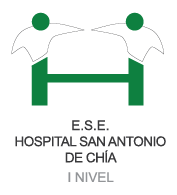 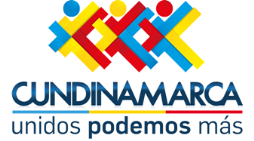 Carrera  10 No. 8 – 24  Teléfonos  5951230/8636669    Fax  8630828 /  8633334 
E-mail: hchia21@gmail.com.co  web http//:esehospitalchia.gov.co
AUDIENCIA PÚBLICA DE RENDICIÓN DE CUENTAS
HOSPITAL SAN ANTONIO DE CHÍA
20 DE MARZO DE 2018


ORDEN DEL DÍA
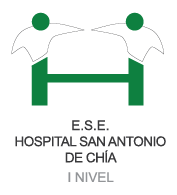 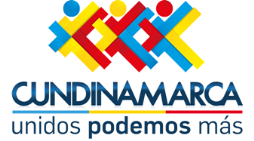 Carrera  10 No. 8 – 24  Teléfonos  5951230/8636669    Fax  8630828 /  8633334 
E-mail: hchia21@gmail.com.co  web http//:esehospitalchia.gov.co